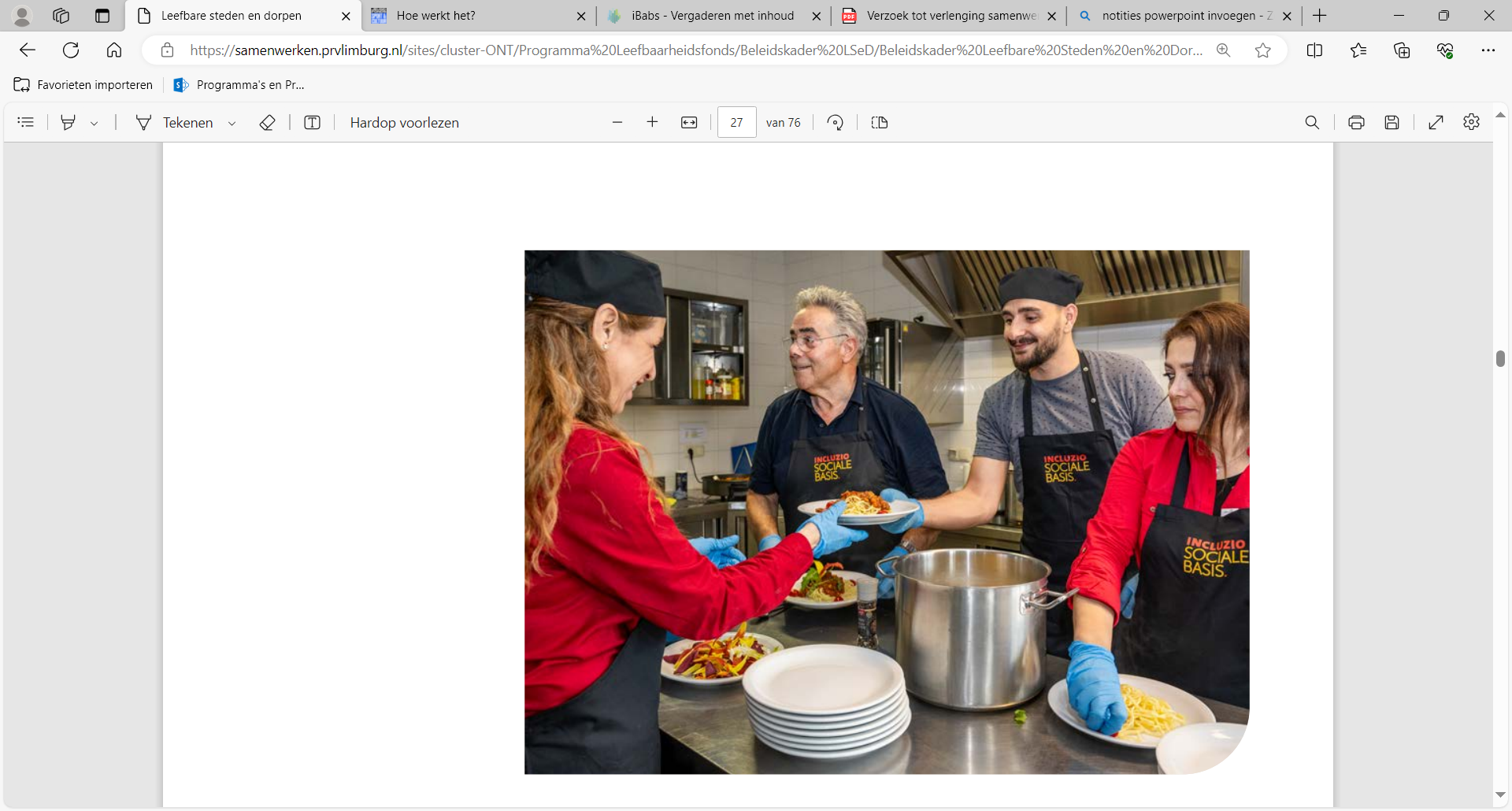 De Limburgse Leefbaarheidsaanpak
Presentatie Frisse Wind Academie 
30 oktober 2024
Ritsert Inia
Inhoud
Coalitieakkoord en kaders
Uitwerking 
Planning 
Vragen
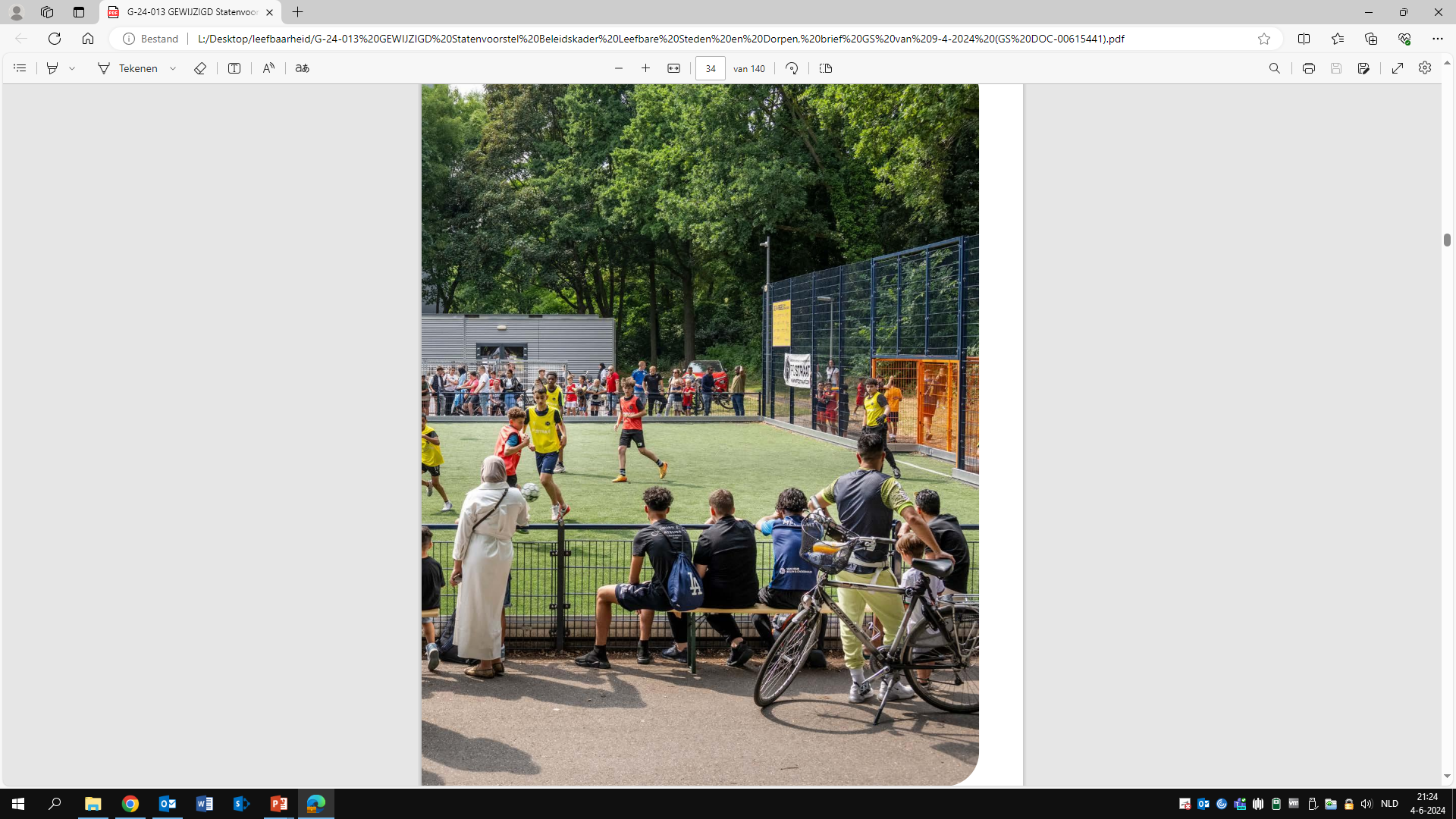 1.1 Coalitieakkoord en kaders
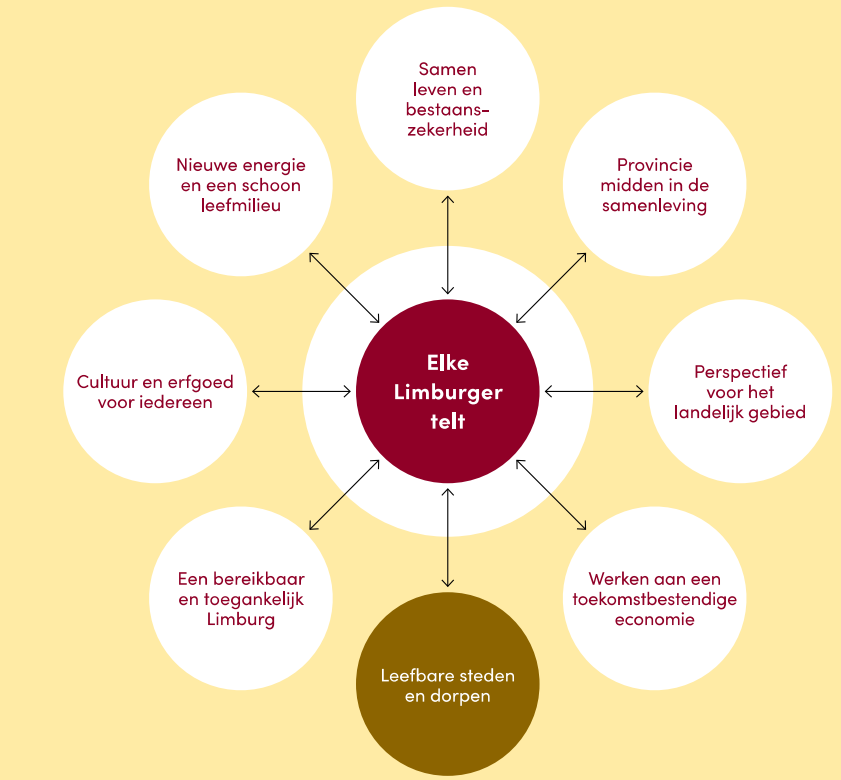 Samen 
leven en bestaans-zekerheid
Eén provincie!
[Speaker Notes: Koppelkansen met andere kaders
Voorbeeld van Heerlen]
1.2 Definitie leefbaarheid
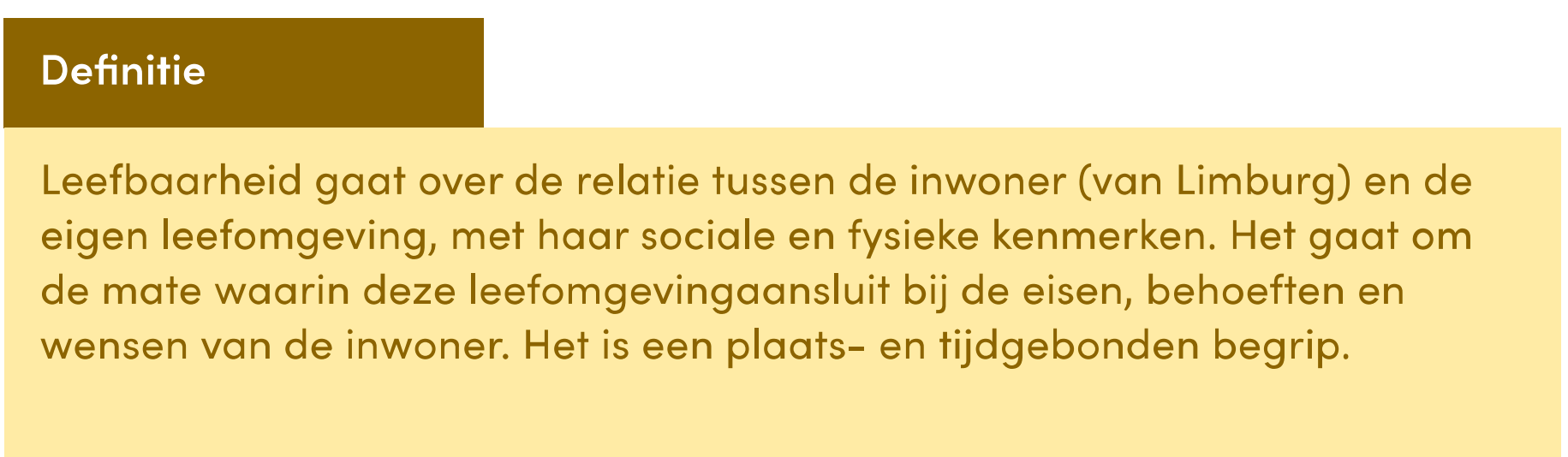 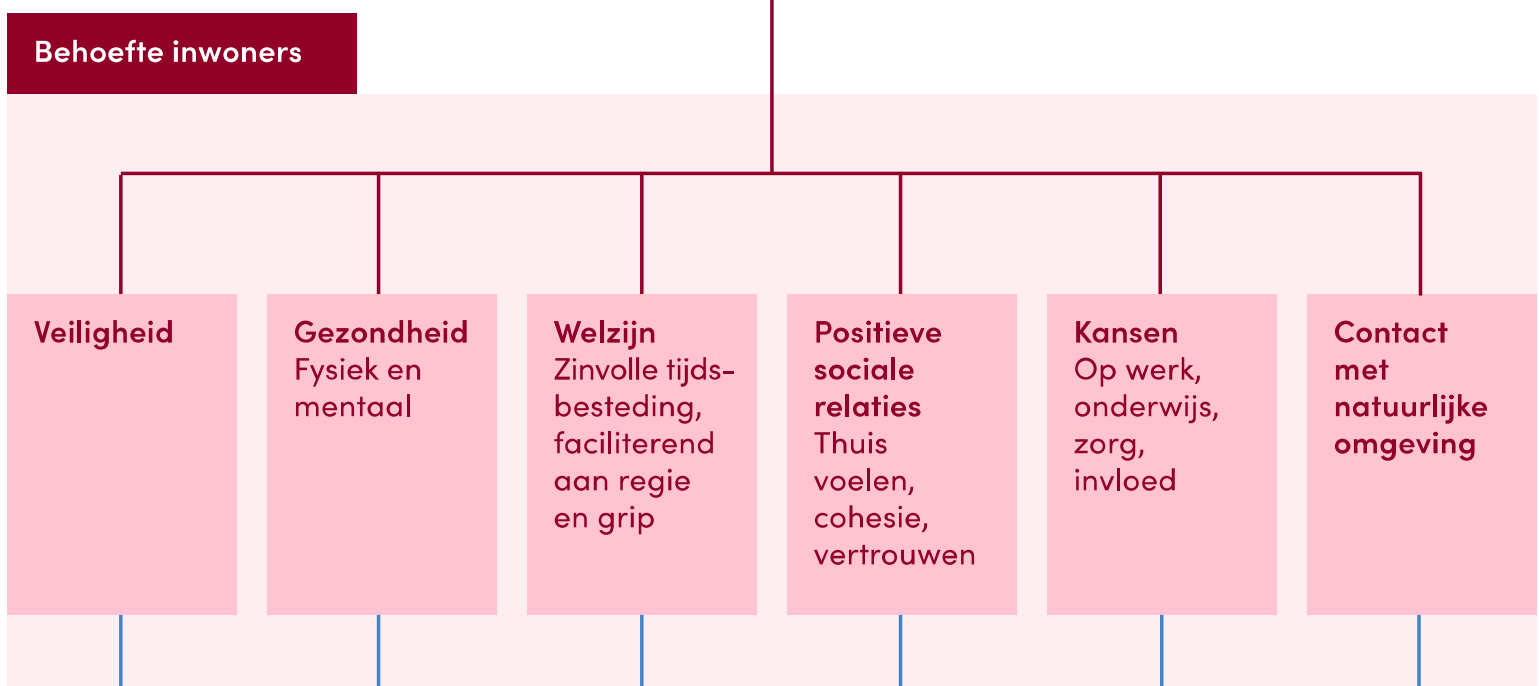 [Speaker Notes: Onderstreepte tekst gebruiken
Behoeften maken begrip concreet en hanteerbaar
Functioneren daarnaast als criteria bij beoordeling aanvragen]
1.3 3 lijnen
Lijn 1
Inwonersinitiatieven
Initiatieven van stichtingen/ verenigingen
Lijn 2
Gebiedsgerichte projecten van gemeenten en samenwerkende organisaties
Lijn 3
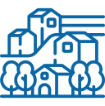 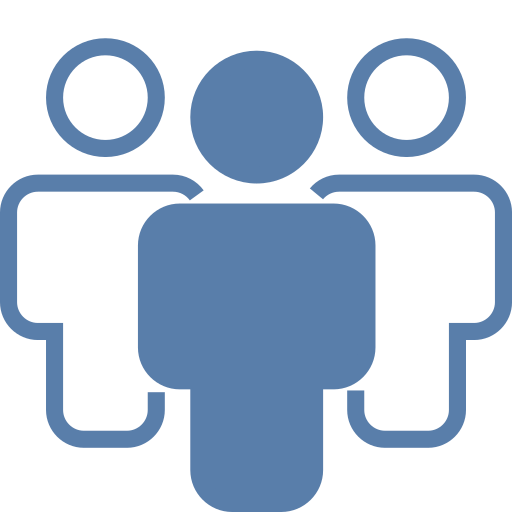 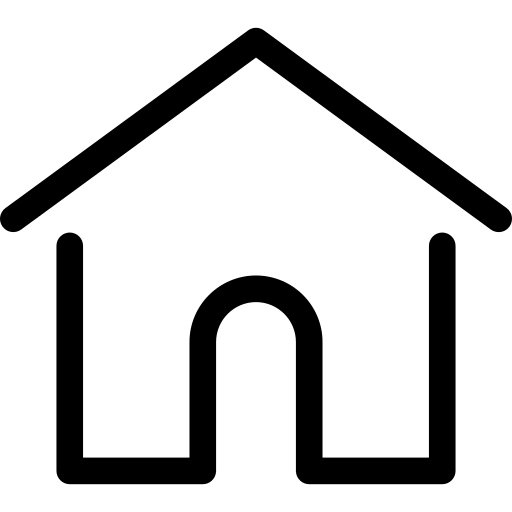 [Speaker Notes: Hoe opbouwen leefbaarheidsfonds.
Dit zijn wij aan het doen.  3 lijnen doorlopen. 
Zo zou dat in de uitwerking eruit kunnen zien. / We denken dat we het zo gaan aanpakken.]
2.1 Uitwerking
Initiatieven stichtingen/verenigingen
Inwonersinitiatieven
Gebiedsgerichte publieke initiatieven
Sociaal / fysiek
€ = max. 50%
≥ 2 leefbaarheidsbehoeften
Alleen ‘entiteiten’
Sociaal / fysiek
€ = max. 100%
≥ 1 leefbaarheidsbehoefte
Inwoners en ‘entiteiten’
Fysiek
€ = max. 50%
≥ 3 leefbaarheidsbehoeften
Gemeenten (evt. met partners)
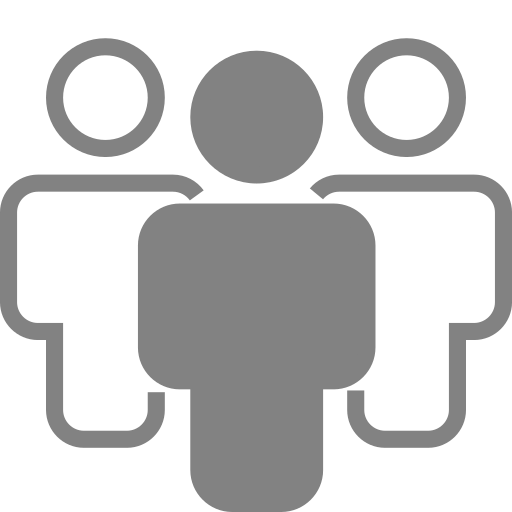 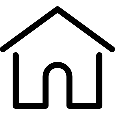 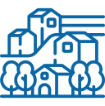 Begeleiding
Begeleiding
Projectbegel. publ. initiatieven
Subsidieloket
Klavertje 5
Subsidieloket
Beschikking
Leefbaarheidsakkoord
Beschikking
2.2 Voorbeelden initiatieven
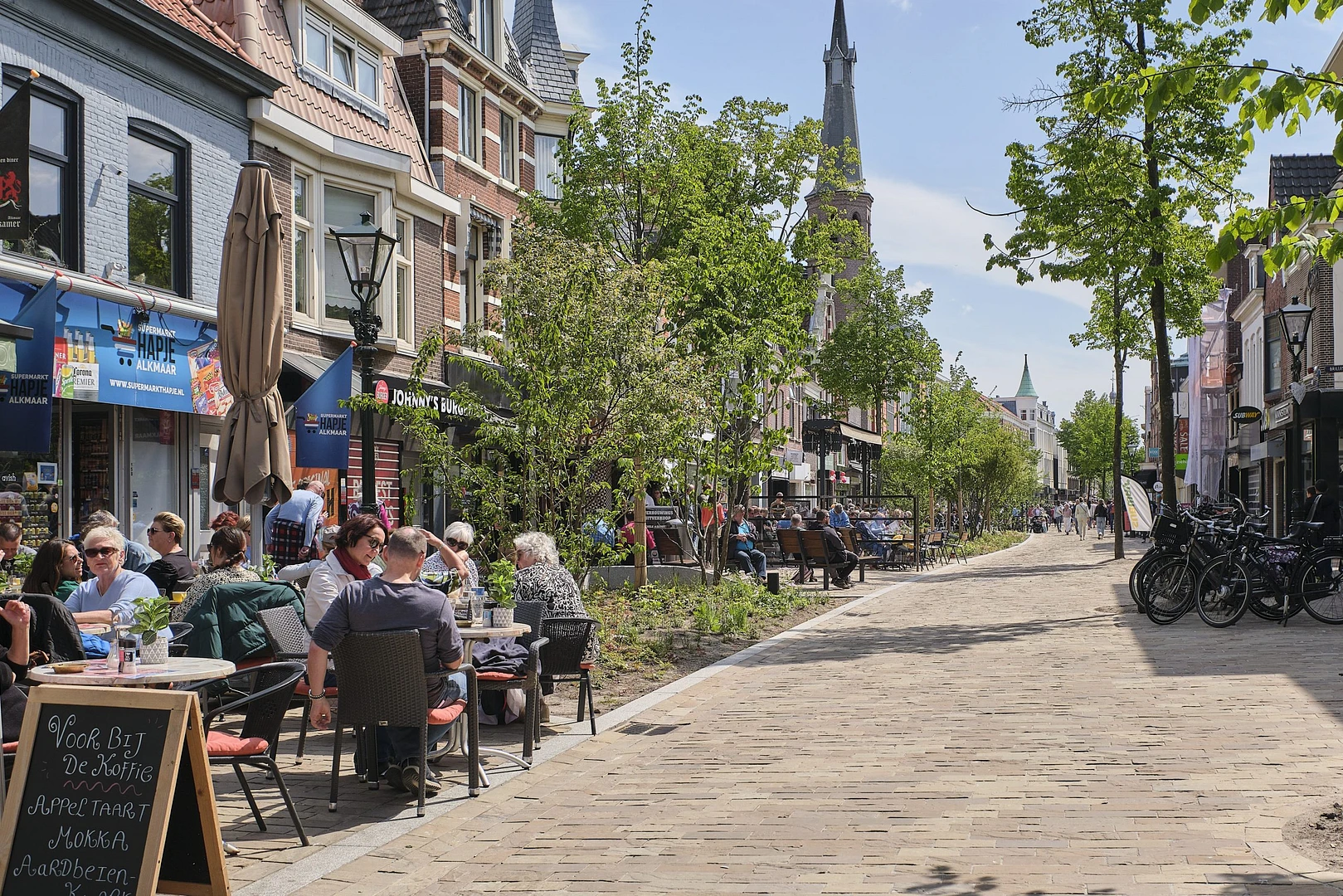 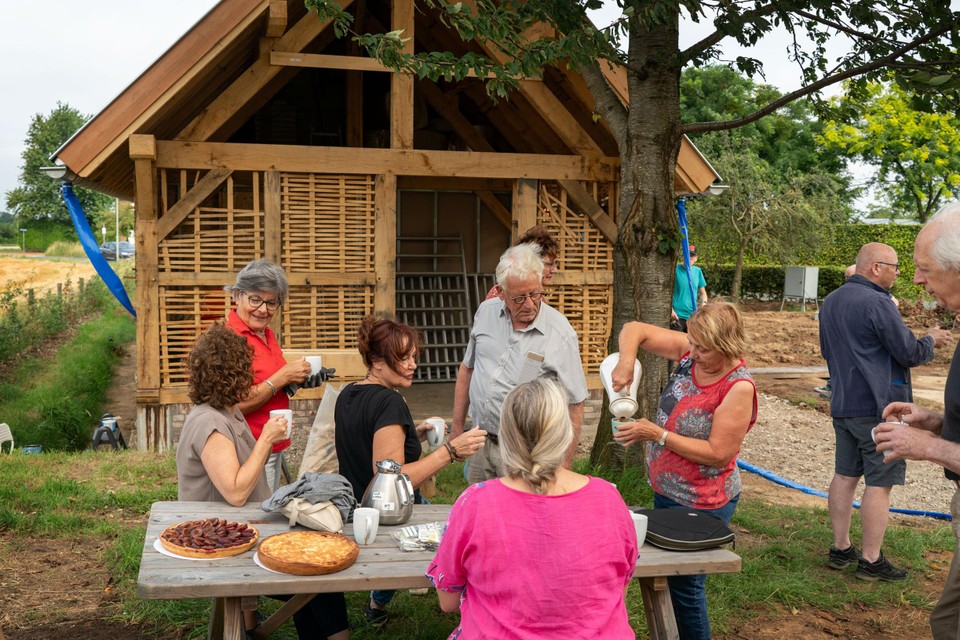 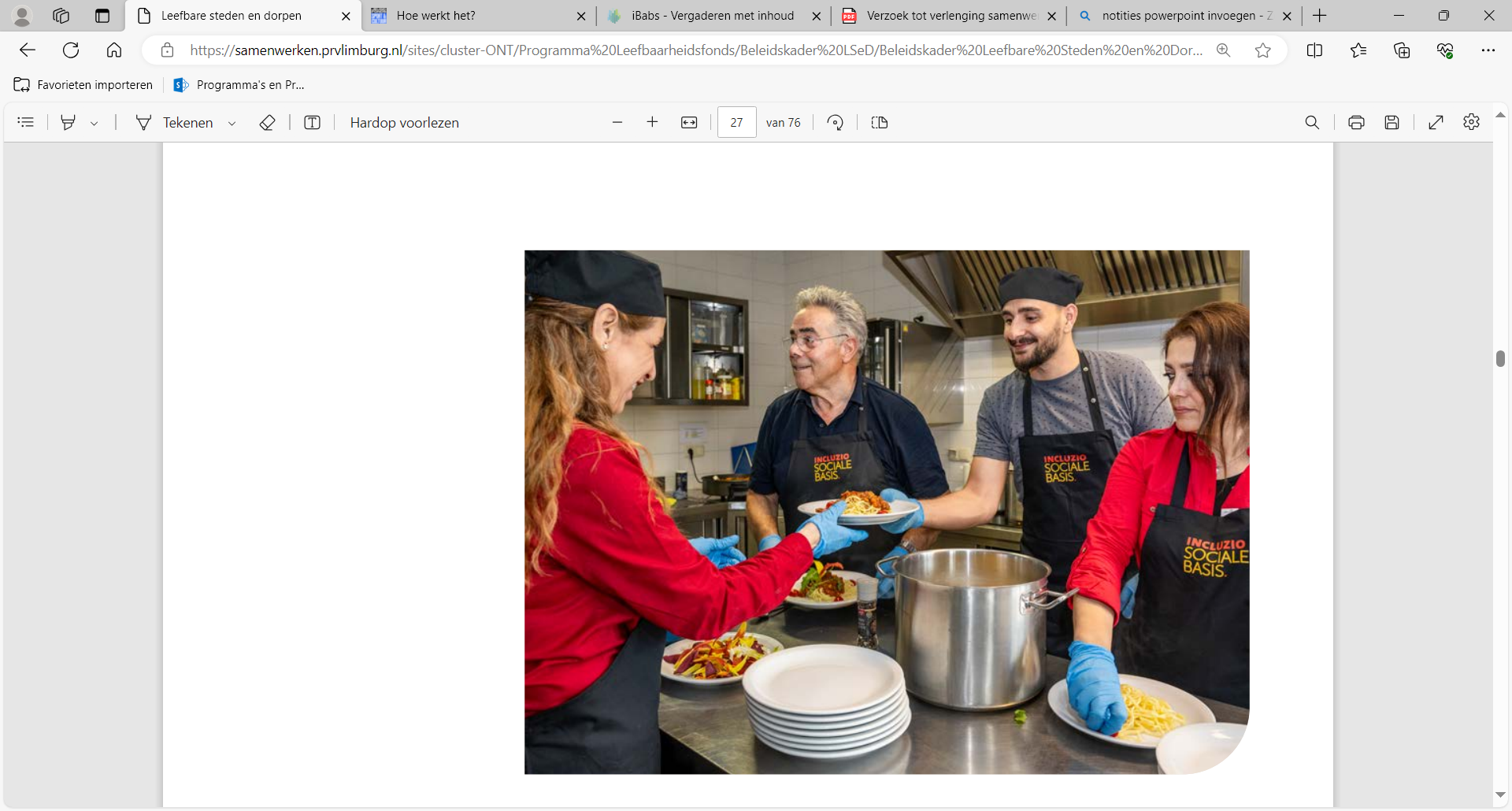 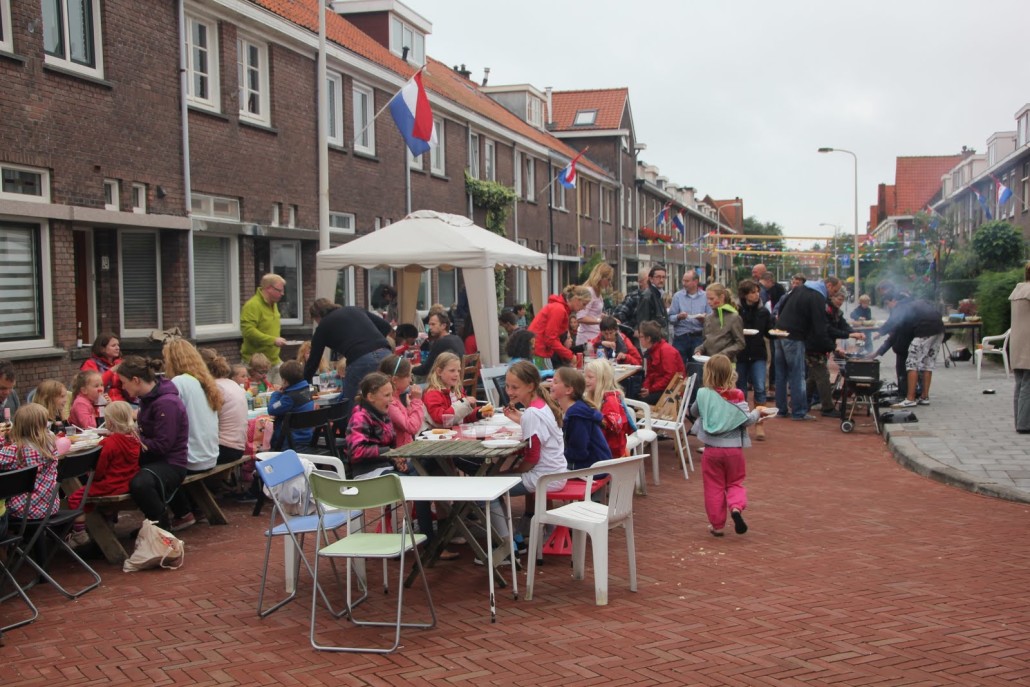 2.3 Stappenplan initiatieven inwoners en stichtingen/verenigingen
VKKL
Provincie Limburg
Katalys
Burgerkracht
Spil in de wijk
Klavertje 5
2.4 Stappenplan gebiedsgerichte publieke initiatieven
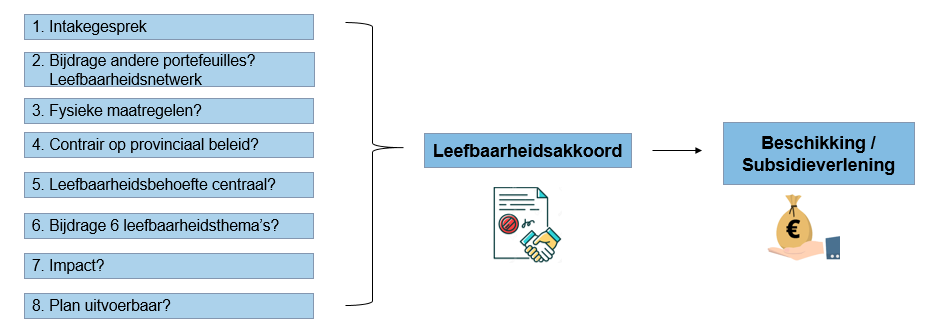 [Speaker Notes: Leefbaarheidsakkoord tussen GS en gemeente

Stappenplan ontwikkeld

Intake:	samen f/s intake doen met de gemeente (casusoverleg)
f:	bepaald waar voorstel terecht komt 
Contrair:	mag niet contrair zijn op provinciaal beleid. 
Leefbaarheidsbehoefte:	sluit voorstel aan bij eisen, behoeften en wensen inwoners?
	nagaan is er een aantoonbare leefbaarheidsbehoefte? (a.d.h.v. data/ partijen/ burgerbetrokkenheid)
6 thema’s: 	omdat het grote voorstellen zijn zou je kunnen overwegen dat deze aan bijvoorbeeld 3 thema’s moet bijdragen.
Andere PH: 	leefbaarheidsnetwerk. We willen een netwerk oprichten binnen de provincie dat alle beleidsvelden raakt zodat we kunnen afstemmen. 
Impact: 	in welke mate draagt voorstel bij aan 6 thema’s/ beoogd resultaat/ effecten
	mate betrokkenheid gemeente, maatschappelijke partners/ inwoners bij uitwerking
Uitvoerbaar : 	check voorstel op kosten/ begroting/ planning/ risicoanalyse/ continuïteit en beheer


Leefbaarheidsakkoord: indien aan alle voorgaande punten is voldaan dan overeenkomst tussen GS en B&W

Subsidieverlening: iedere gemeente kan 1x aanvragen.]
2.5 Organisatie
Externe leefbaarheids-raad
Bestuurlijke/
ambtelijke opdrachtgevers
adviseert
ambtelijke organisatie
Klavertje 5
Kernteam
Project-begeleiders publieke initiatieven
ondersteunt
ondersteunen
Leefbaarheidsnetwerk
2.6 Beoordeling initiatieven
2.7 Financiën
3. Planning
28 oktober 2024			Openstelling regelingen
12 november 2024		Webinar gemeenten
2 december 2024			Informatiebijeenkomst gemeenten
Februari 2025			Leefbaarheidsconferentie